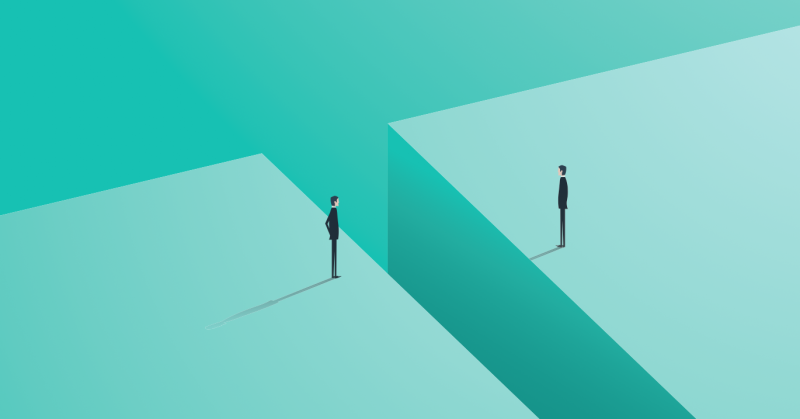 IMPASSE
IMPASSE
IMPASSE  SYNONYM AND ANTONYM
Impasse: Reality or Fallacy ?To Be Identified By Mediator
TYPES OF IMPASSE
EMOTIONAL IMPASSE
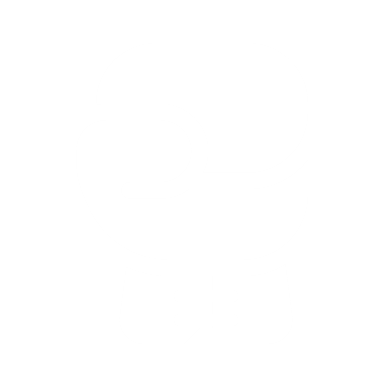 ANIMOSITY
ANGER
FALSE PRIDE
FEAR OF LOSING FACE
MISTRUST
ARROGANCE
VENGEANCE
EGO
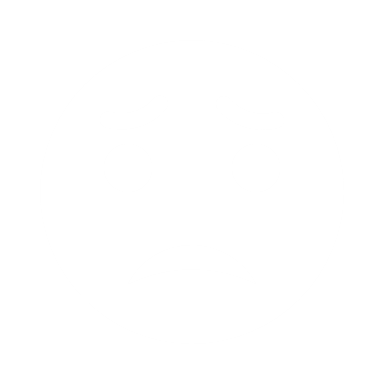 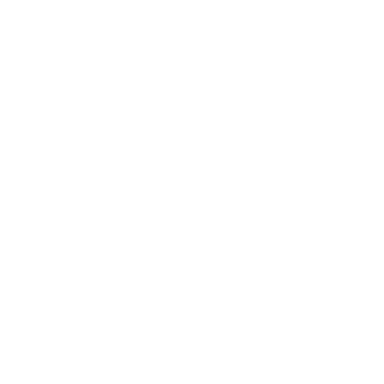 SUBSTANTIVE IMPASSE
PROCEDURAL IMPASSE
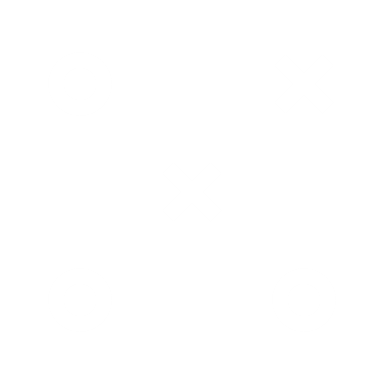 STAGES OF IMPASSE